Муниципальное автономное учреждение дополнительного образования города Набережные Челны «Городской дворец творчества детей и молодежи № 1»
Образовательная практика

Марафон активного добровольчества
 «Исторические люди»
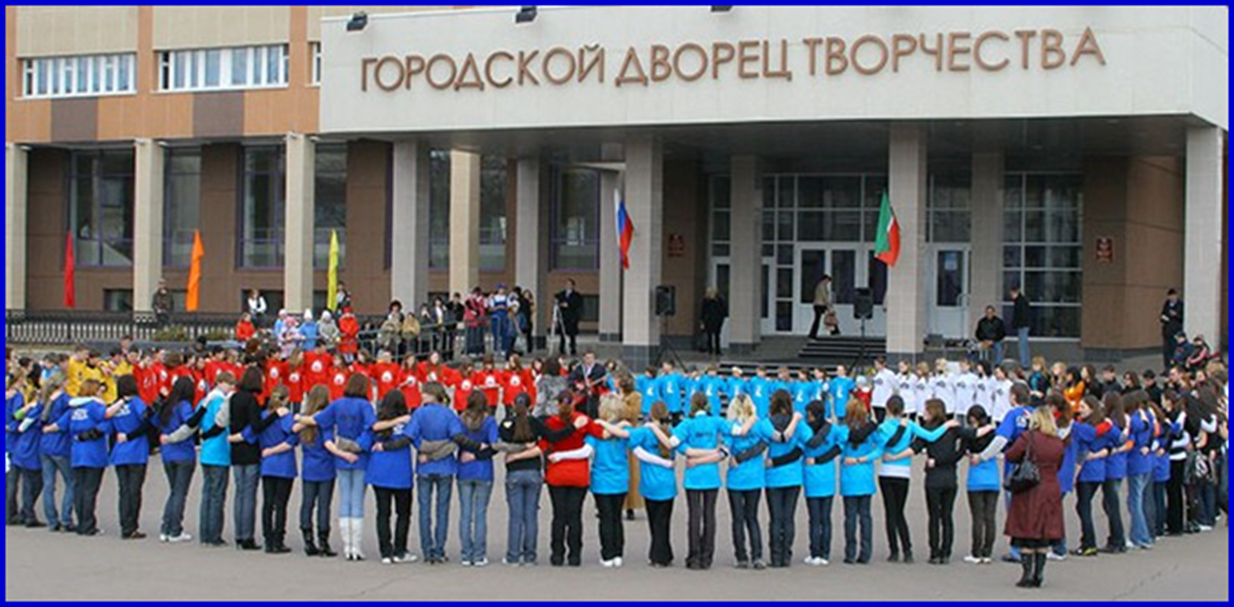 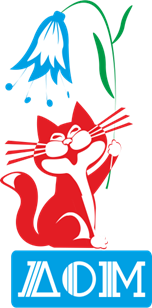 авторский коллектив: 

Куликова Светлана Ивановна, 
к.п.н., педагог дополнительного образования,

Борзенков Дмитрий Сергеевич, 
педагог дополнительного образования
МАУДО «ГДТДиМ№1» - крупнейшее многопрофильное учреждение дополнительного образования детей  Республики Татарстан.
          В 2022-2023 учебном году здесь занимаются 5940 обучающихся
135 детей с ограниченными возможностями здоровья,  из них 99 особых детей обучаются по индивидуальным образовательным маршрутам
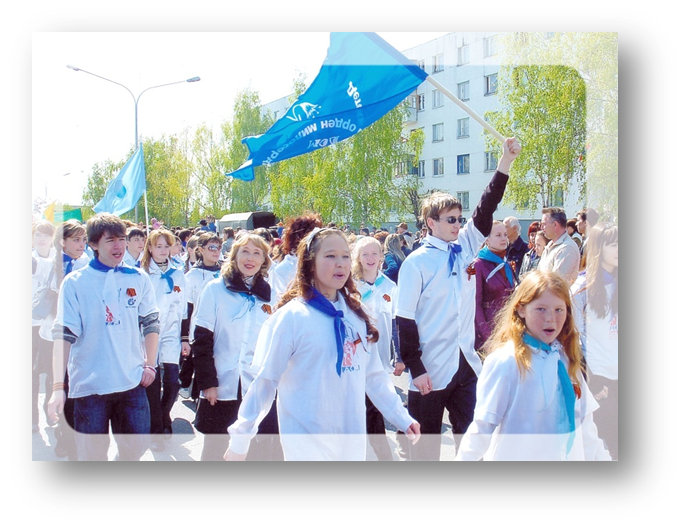 Панель методик и технологий образовательной практики 
Марафон активного добровольчества «Исторические люди»
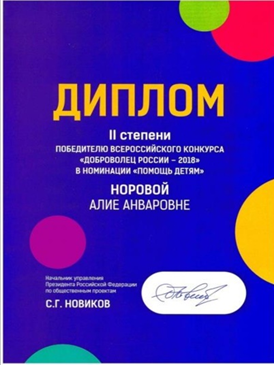 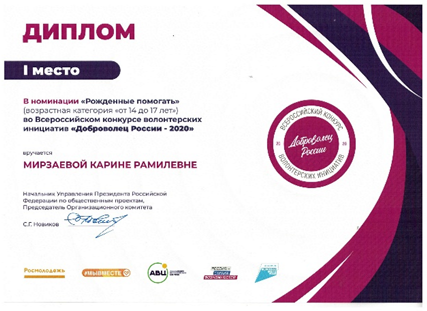 Технология социального проектирования
Образовательные достижения обучающихся, занимающихся по программе «Социальное проектирование»  за 2017-2023 гг.
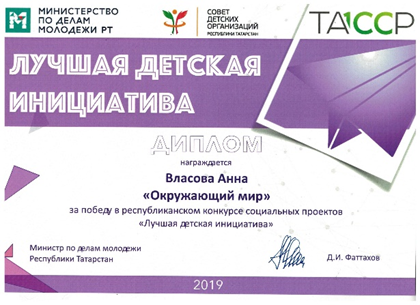 Детские социальные проекты, реализуемые в рамках дополнительной общеобразовательной   программы 
«Социальное проектирование»
Текст статьи
стр. 162-166
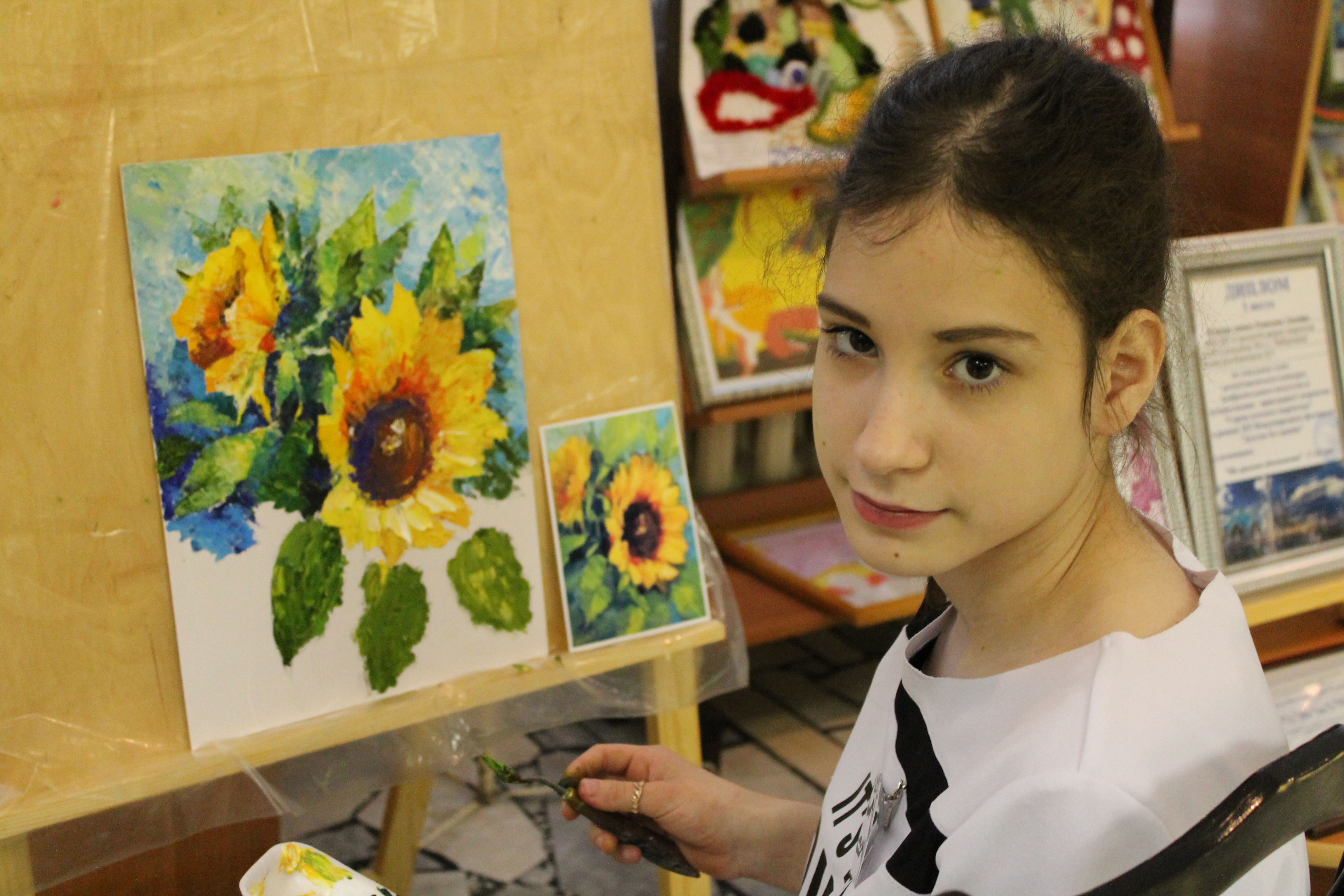 Аксиологический, 
личностно-ориентированный, 
системно-деятельностный подходы
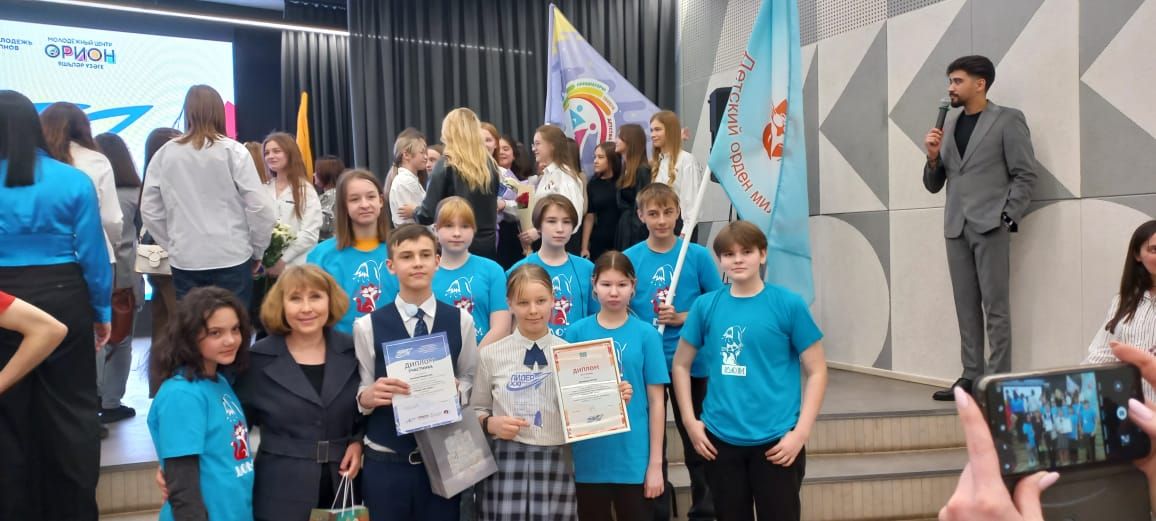 Применение инструментов маркетинга 
при формировании прогрессивной 
организационной культуры
Символы организации: эмблема, форма, знамя, галстуки бело-голубого цвета.

Образовательная практика вносит вклад в формирование оргкультуры организации через:
Работу с Героями организации 

Проведение новых имиджевых мероприятий

Сохранение традиций организаций через ведение Книги Почета.
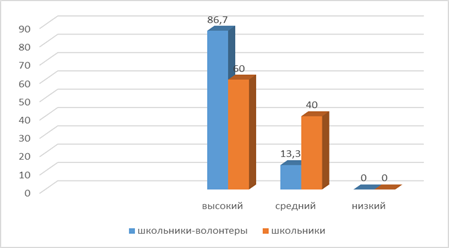 Результаты применения 
аксиологического подхода
Анализ результатов исследования личностного критерия диагностики сформированности гражданской ответственности подростков в процессе волонтерской деятельности, используем тест И.Ф. Яруллина.
Рис.1 Сравнительная характеристика результатов исследования мотивов участия школьников в деятельности
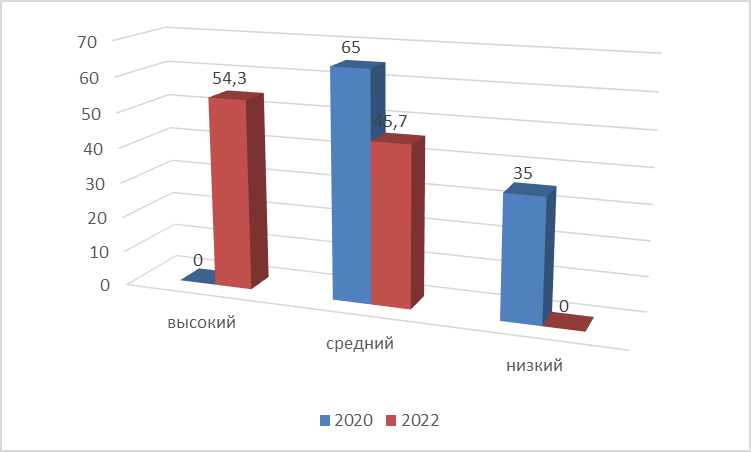 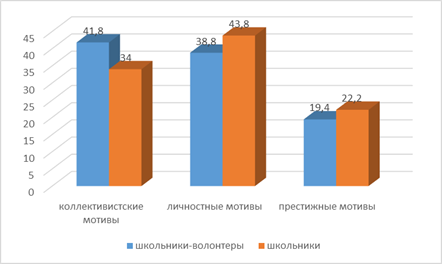 Рис.3 Сравнительная характеристика уровней сформированности гражданской ответственности у 30 участников образовательной практики по итогам тестирования в сентябре 2020 года и сентябре 2022 года
Рис.2 Сравнительная характеристика результатов исследования мотивов участия школьников в деятельности по методике
 Л.В. Байбородовой
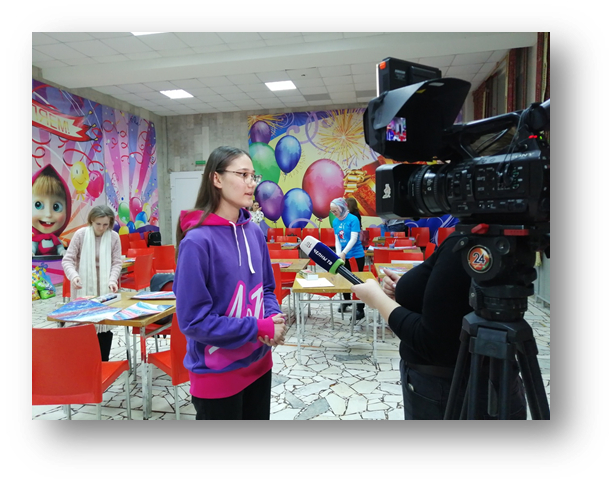 Результаты применения  
личностно-ориентированного и
системно-деятельностного подходов
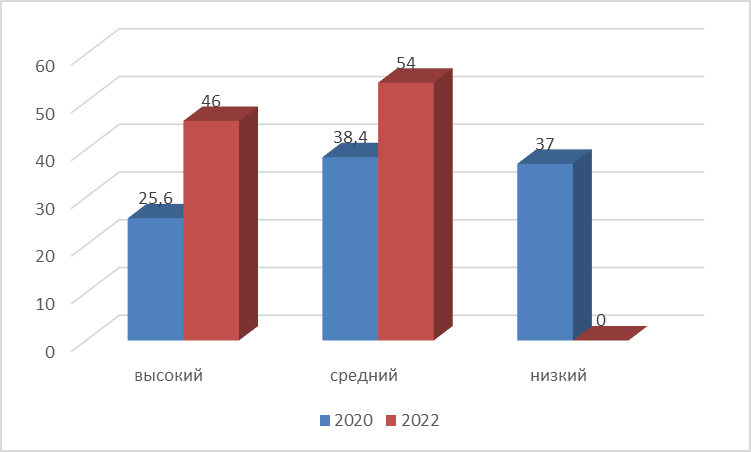 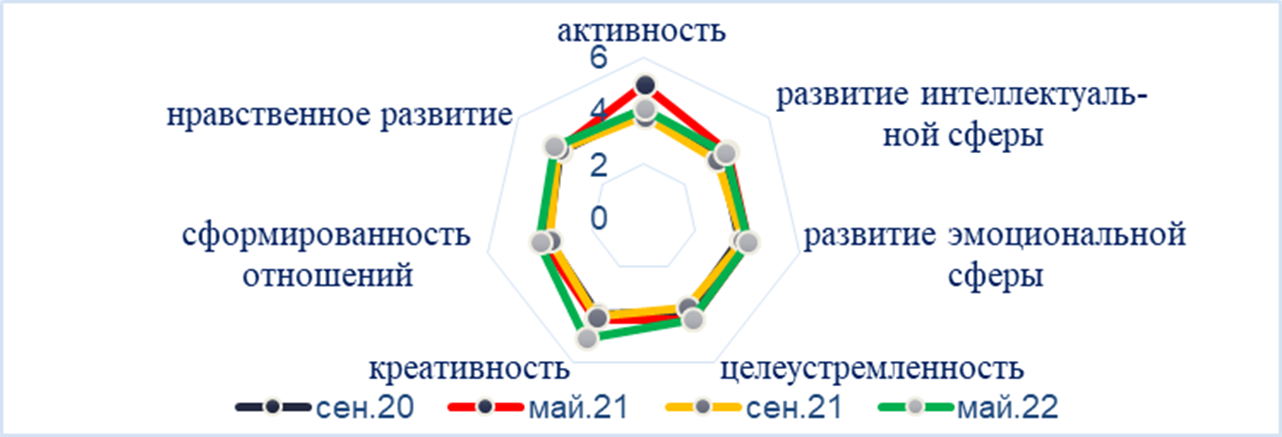 Рис.4 Динамика изменения активности участия в мероприятиях
Рис.5 Оценка личностных качеств
Проводится ежегодно в сентябре и мае. По результатам диагностики по итогам обучения по программе наиболее развиты такие качества личности обучающихся как креативность, активность благодаря применению на занятиях метода творческих проектов, проведению тематических и творческих мероприятий. Используется как инструмент карта личностного роста обучающихся.
Для оценки результатов применения системно-деятельностного подхода, проанализированы успехи в творческой и познавательной сферах участников образовательной практики, где было выявлено повышение общего количества участия в мероприятиях социальной  направленности у 30 волонтеров
Результаты применения  
инструментов маркетинга при формировании 
прогрессивной организационной
культуры организации
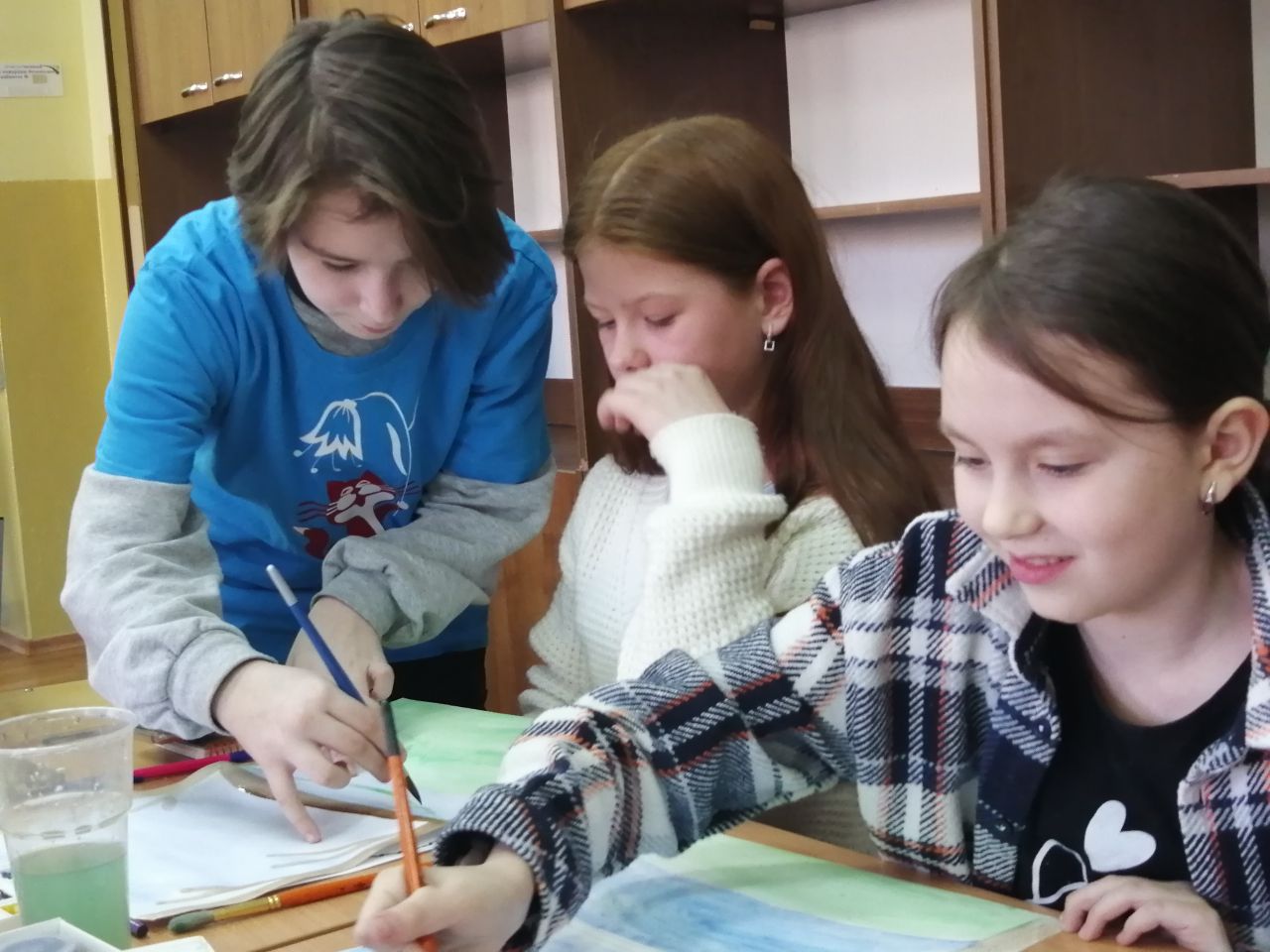 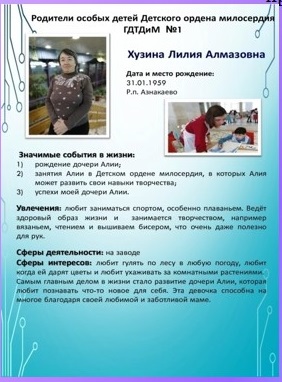 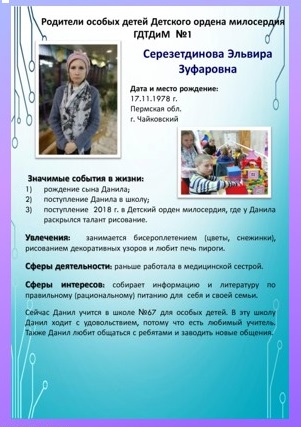 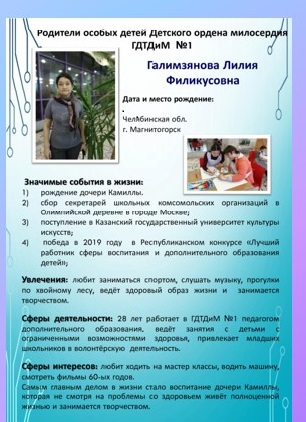 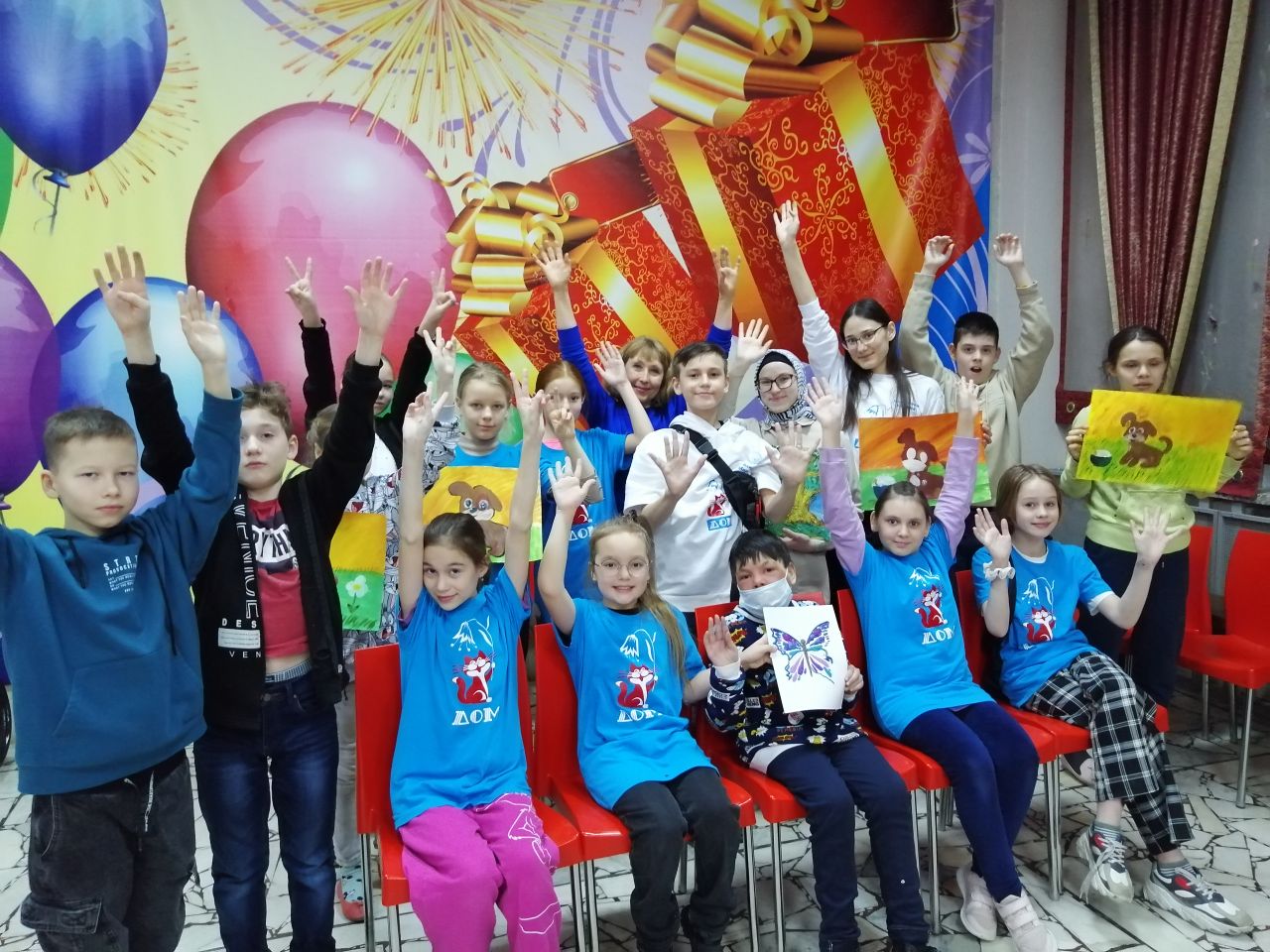 Новизна и потенциал развития 
образовательной практики
Марафон активного добровольчества 
«Исторические люди»
Предоставление возможности проявить собственные силы и способности, реализовать внутренний потенциал через реализацию собственных идей.
Потенциал развития в формировании прогрессивной организационной культуры добровольческой организации «Детский орден милосердия»
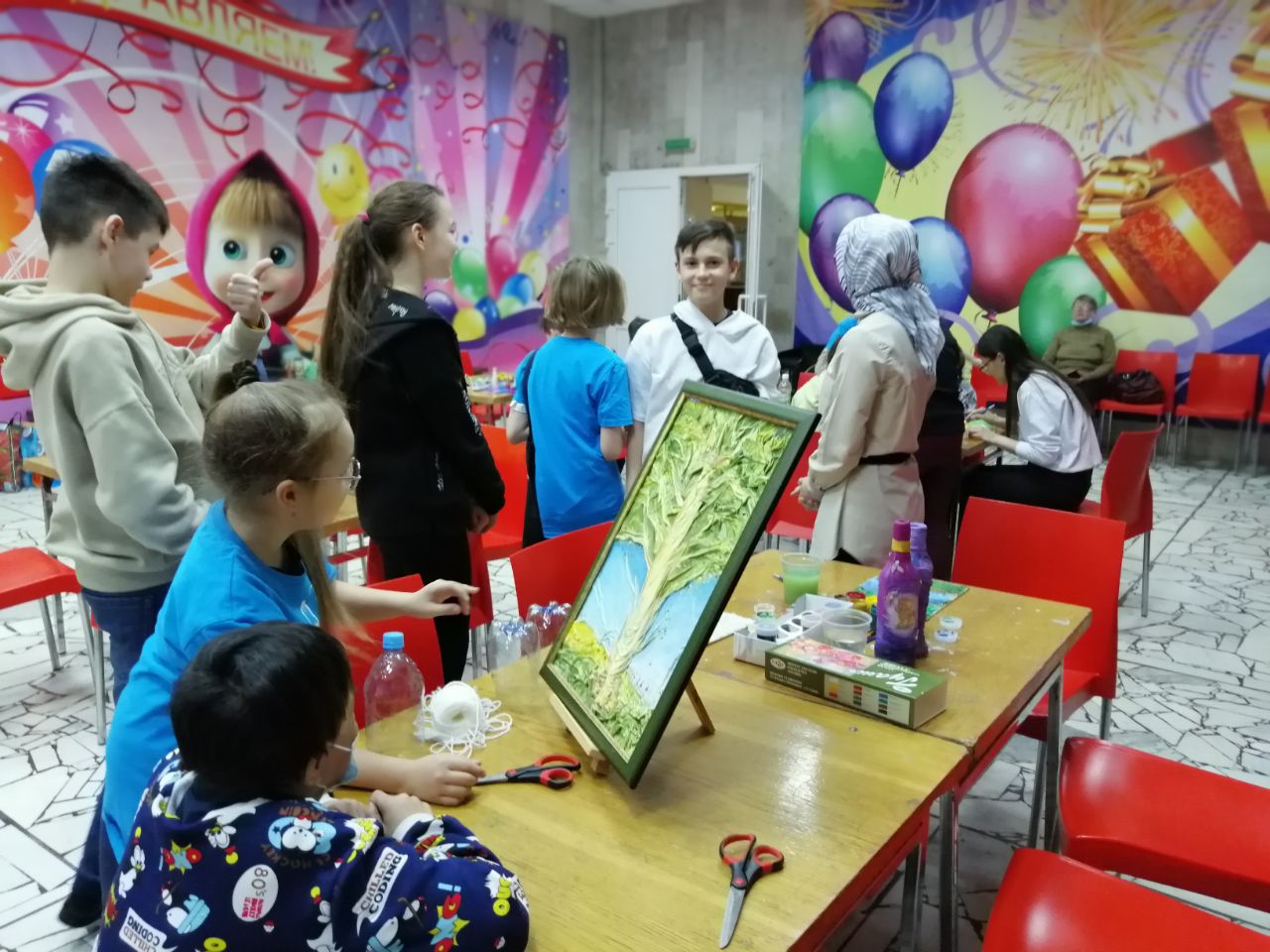 Образовательные достижения обучающихся – 
участников образовательной практики
Марафон активного добровольчества 
«Исторические люди»